Создание и оформление в сообществе «Вконтакте» страничек героев рассказа В.Астафьева «Фотография, на которой меня нет»
Учащиеся 8 б класса МБОУ СОШ № 59 
Учитель: Марченко Олеся Олеговна
Город Брянск
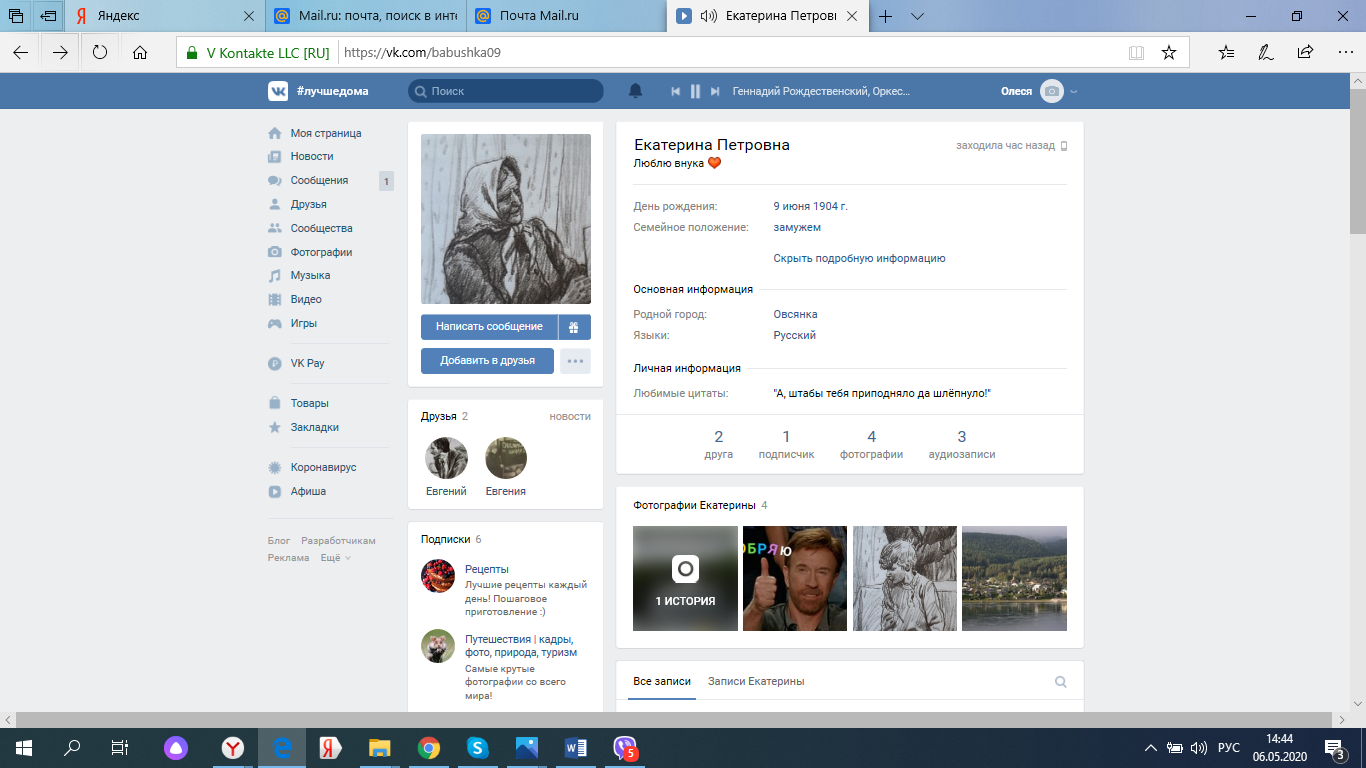 Учащиеся 8 б класса МБОУ СОШ № 59
Учитель: Марченко Олеся Олеговна
Город Брянск
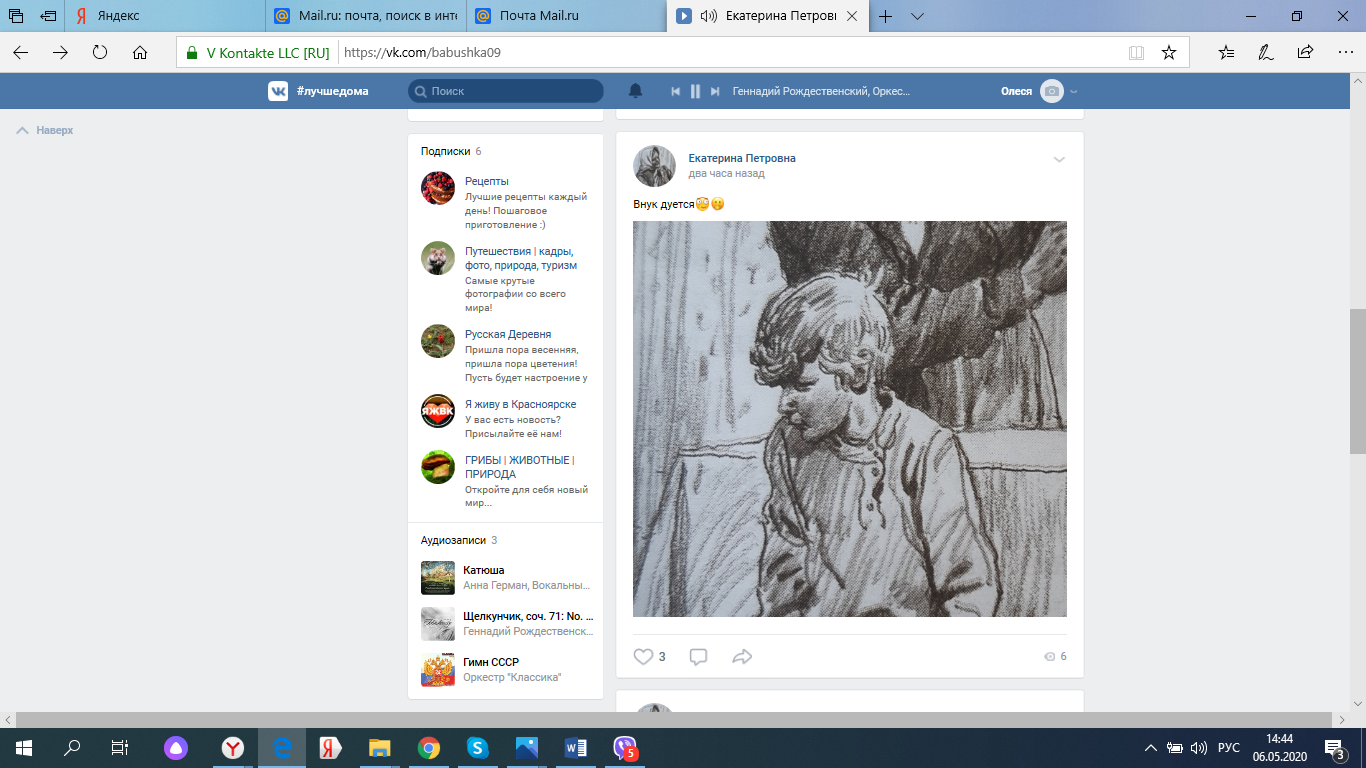 Учащиеся 8 б класса МБОУ СОШ № 59
Учитель: Марченко Олеся Олеговна
Город Брянск
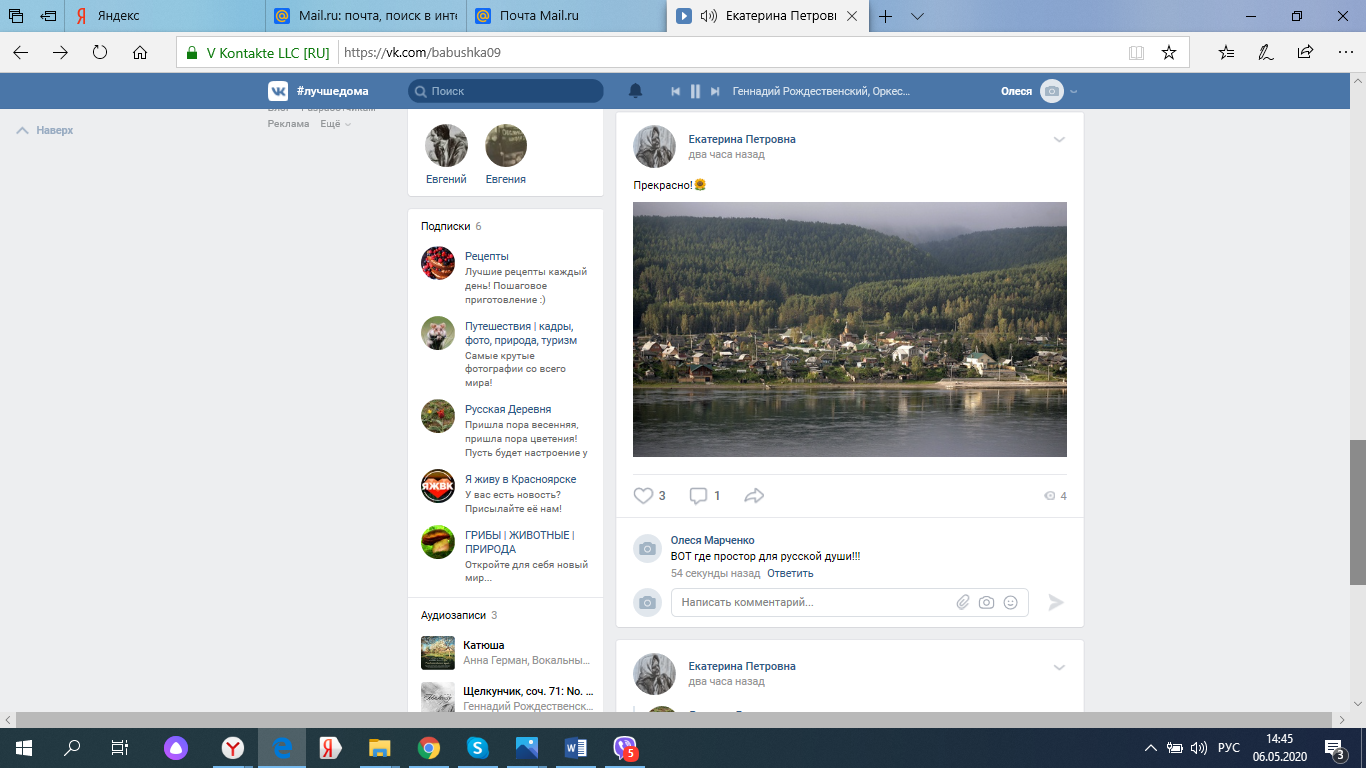 Учащиеся 8 б класса МБОУ СОШ № 59
Учитель: Марченко Олеся Олеговна
Город Брянск
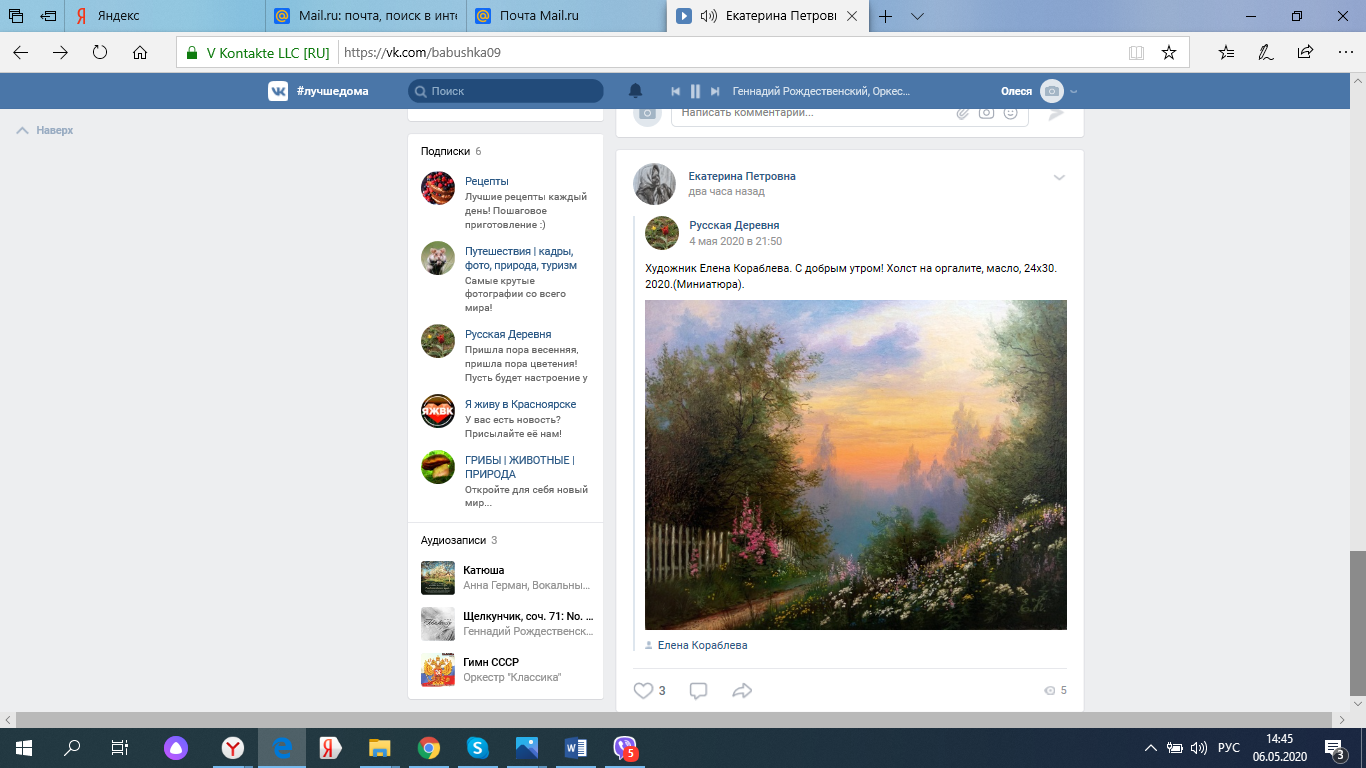 Учащиеся 8 б класса МБОУ СОШ № 59
Учитель: Марченко Олеся Олеговна
Город Брянск
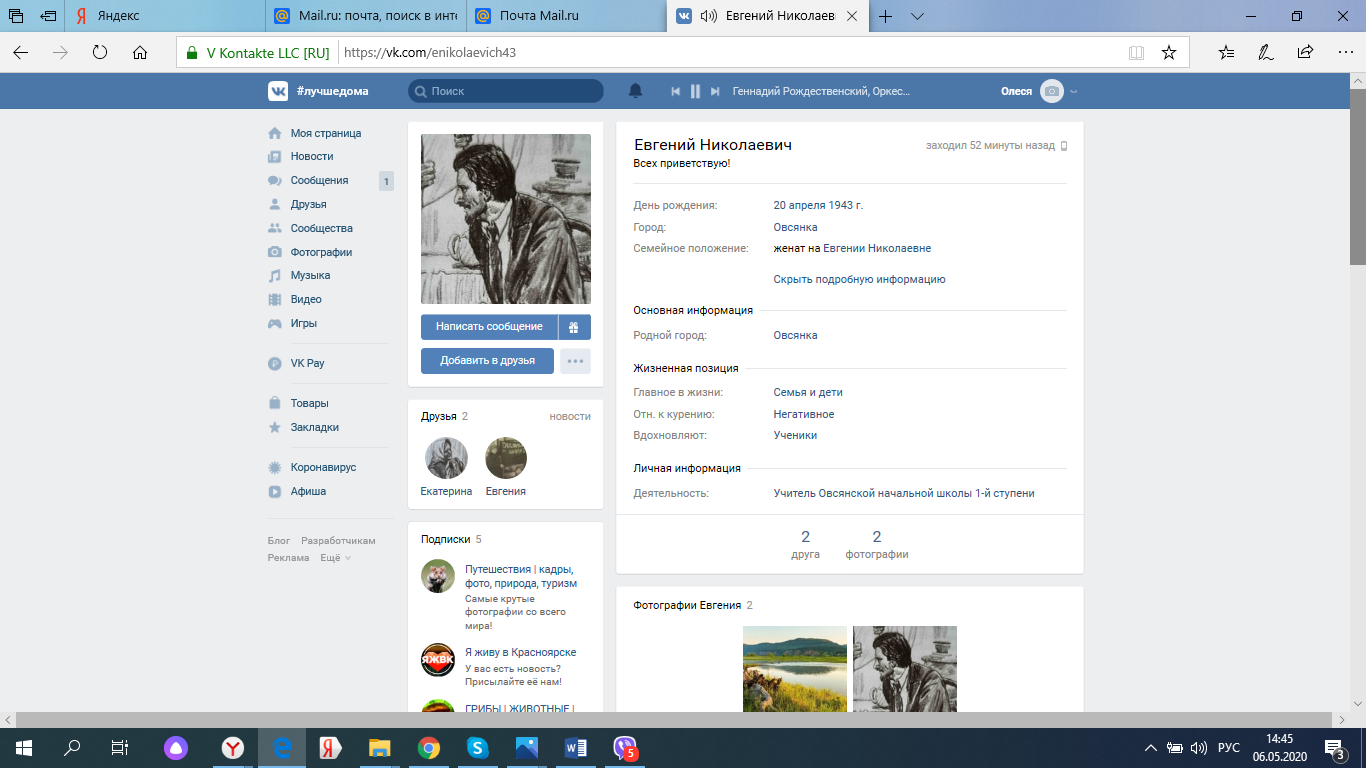 Учащиеся 8 б класса МБОУ СОШ № 59
Учитель: Марченко Олеся Олеговна
Город Брянск
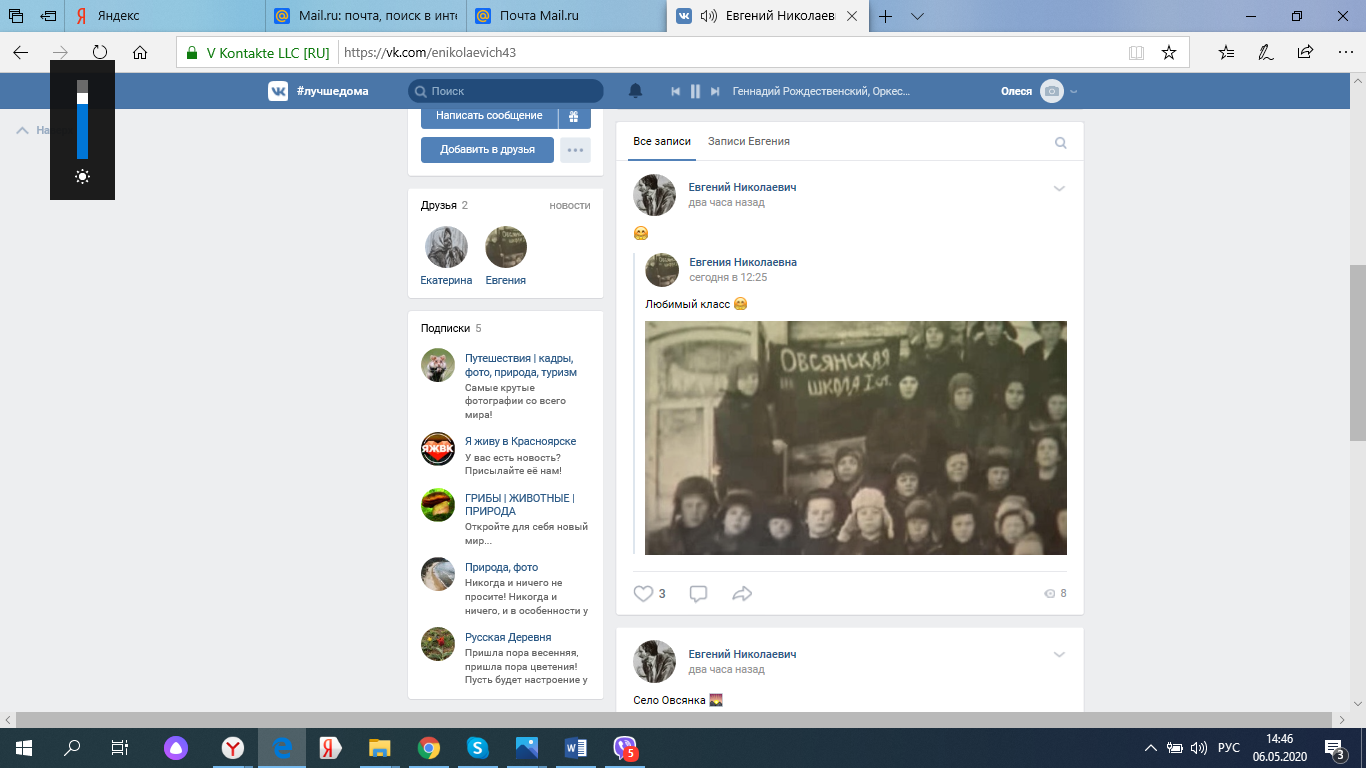 Учащиеся 8 б класса МБОУ СОШ № 59
Учитель: Марченко Олеся Олеговна
Город Брянск
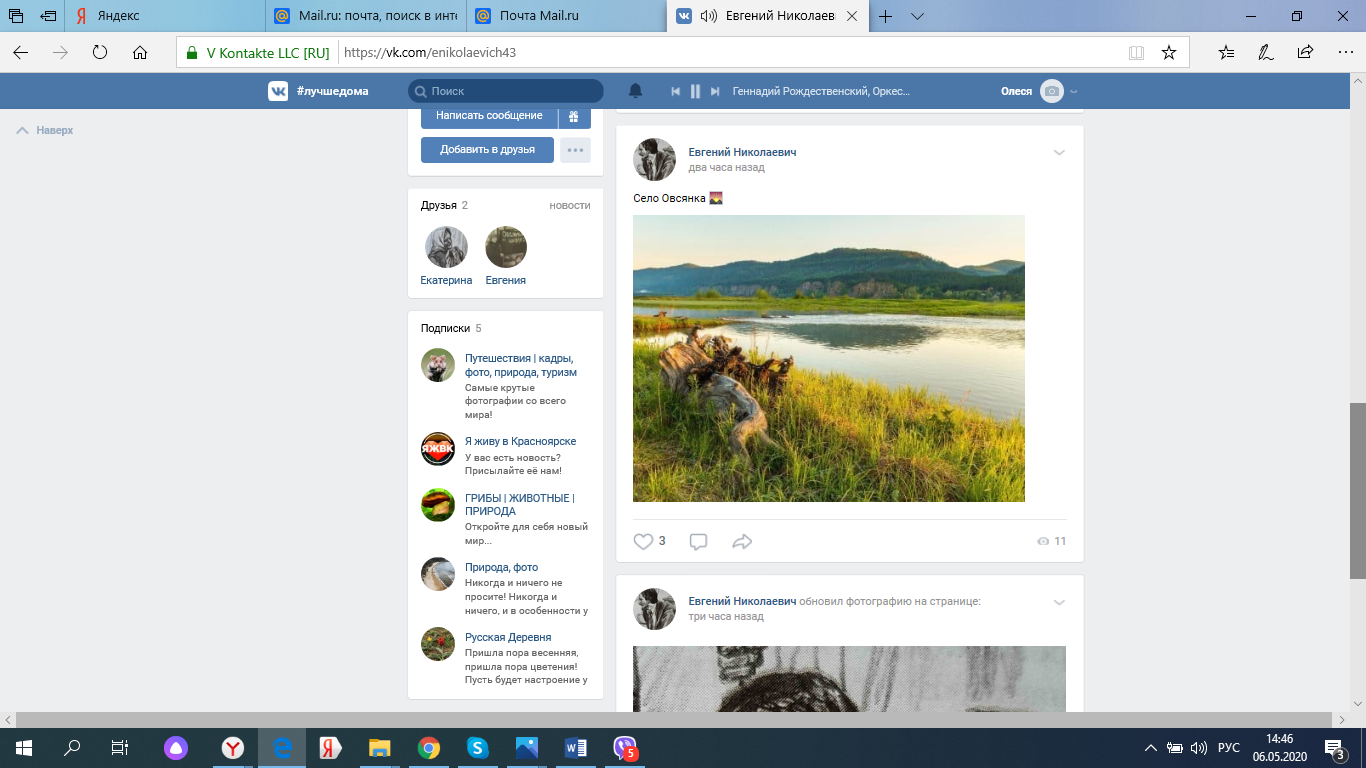 Учащиеся 8 б класса МБОУ СОШ № 59
Учитель: Марченко Олеся Олеговна
Город Брянск
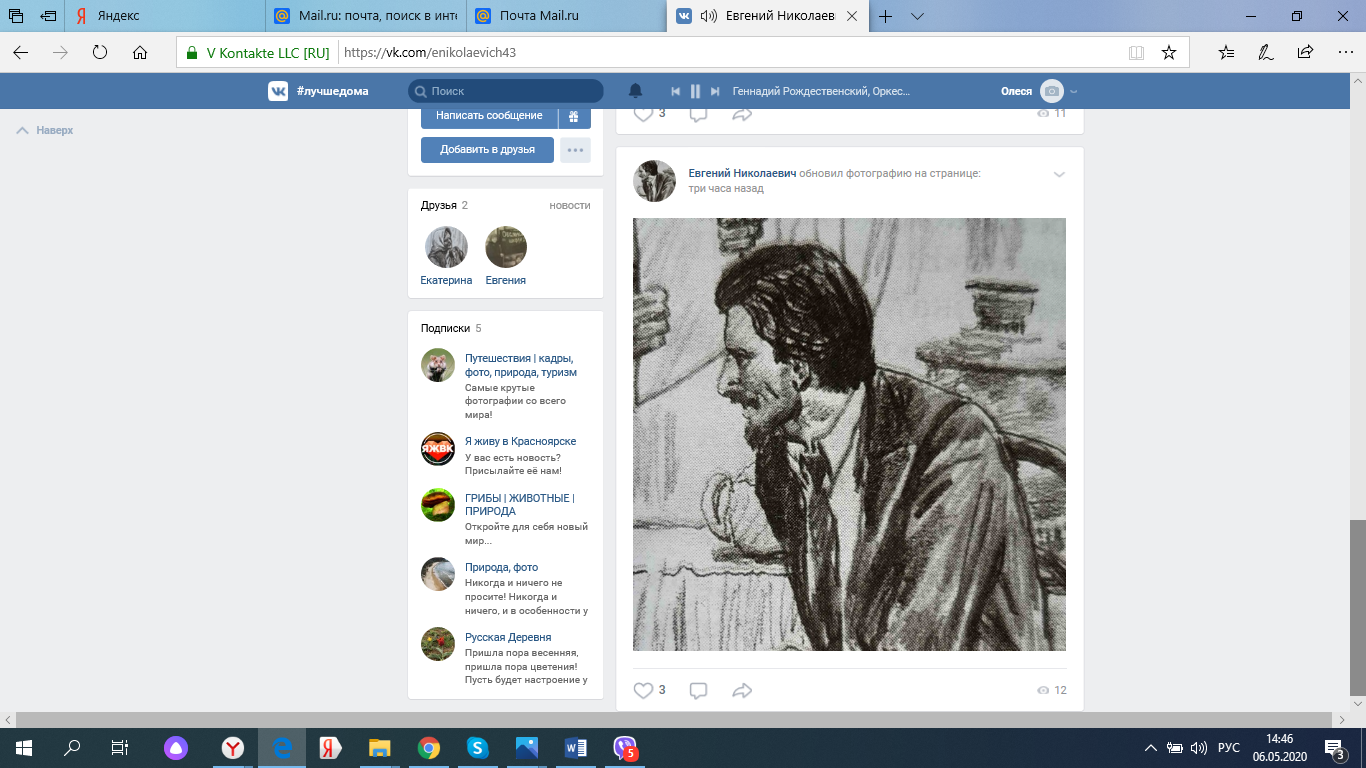 Учащиеся 8 б класса МБОУ СОШ № 59
Учитель: Марченко Олеся Олеговна
Город Брянск
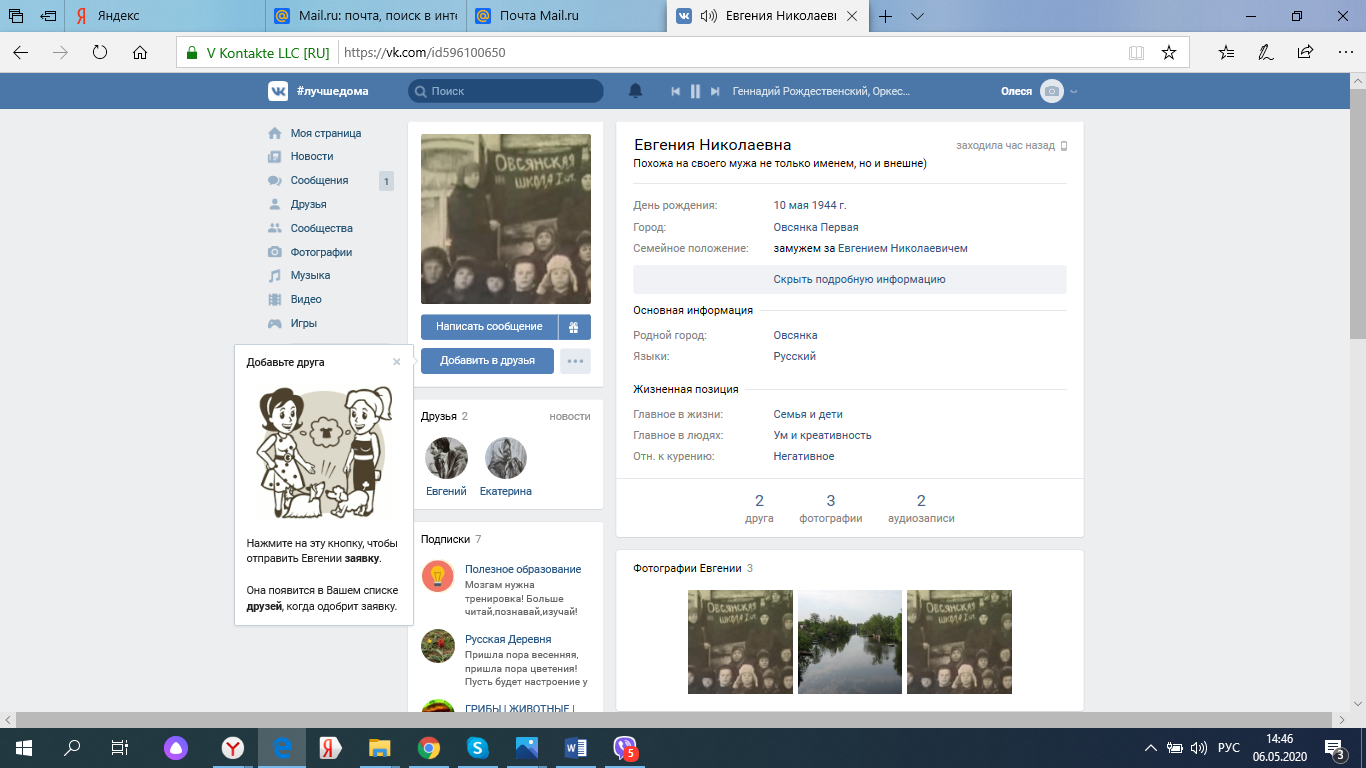 Учащиеся 8 б класса МБОУ СОШ № 59
Учитель: Марченко Олеся Олеговна
Город Брянск
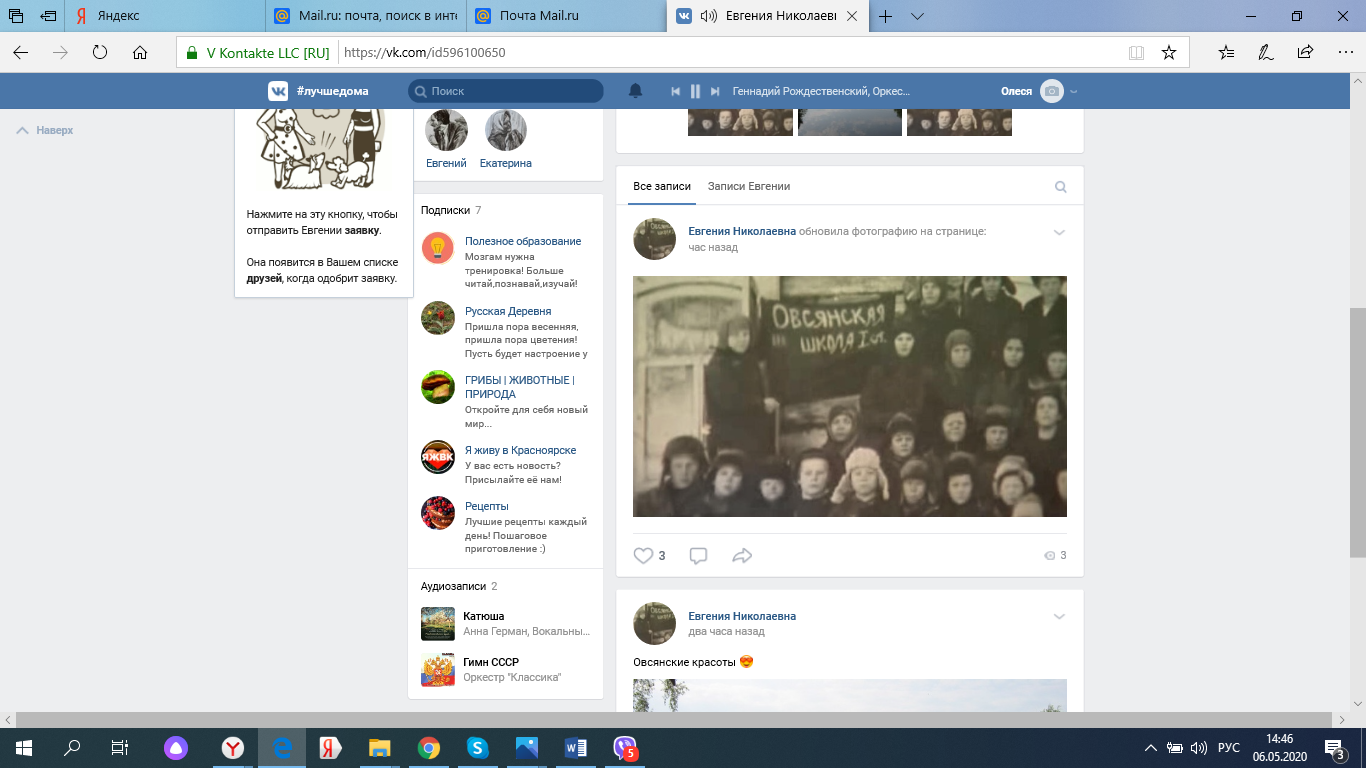 Учащиеся 8 б класса МБОУ СОШ № 59
Учитель: Марченко Олеся Олеговна
Город Брянск
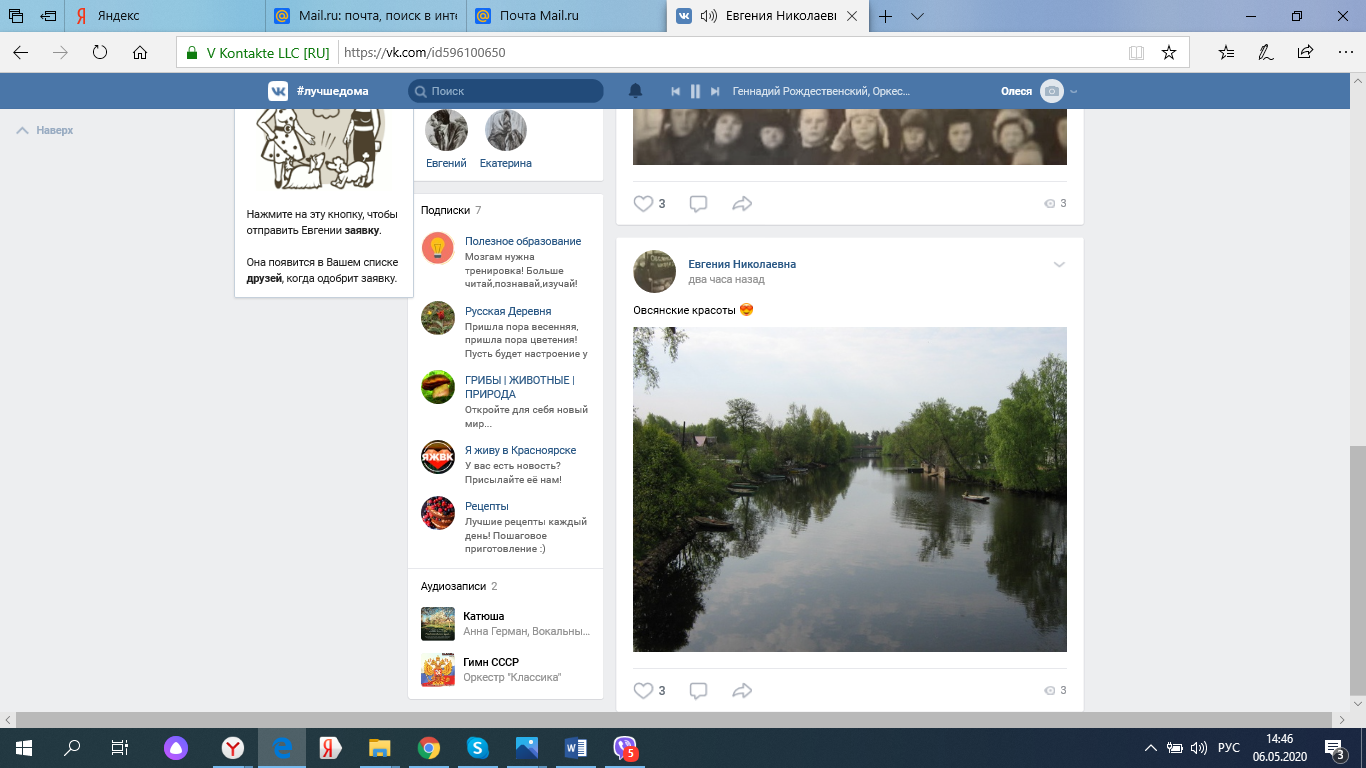 Учащиеся 8 б класса МБОУ СОШ № 59
Учитель: Марченко Олеся Олеговна
Город Брянск
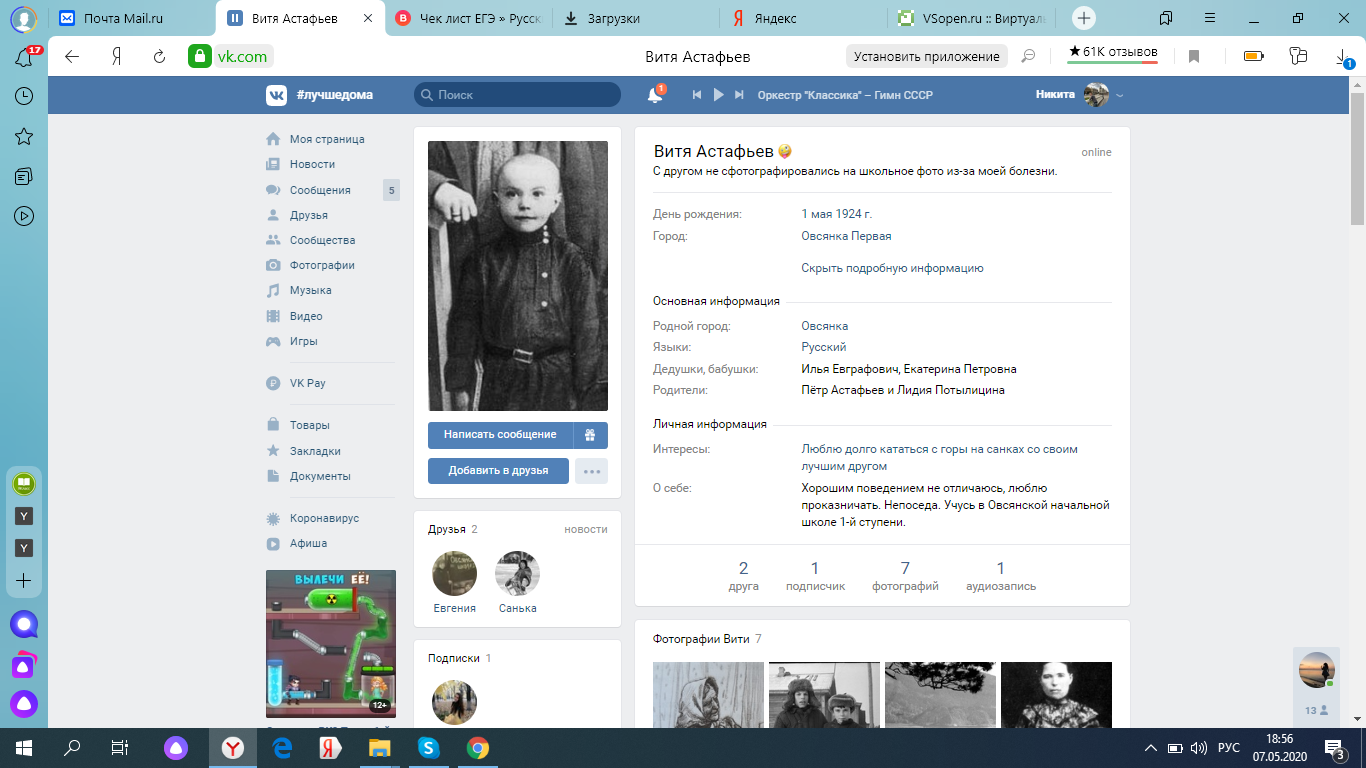 Учащиеся 8 б класса МБОУ СОШ № 59
Учитель: Марченко Олеся Олеговна
Город Брянск
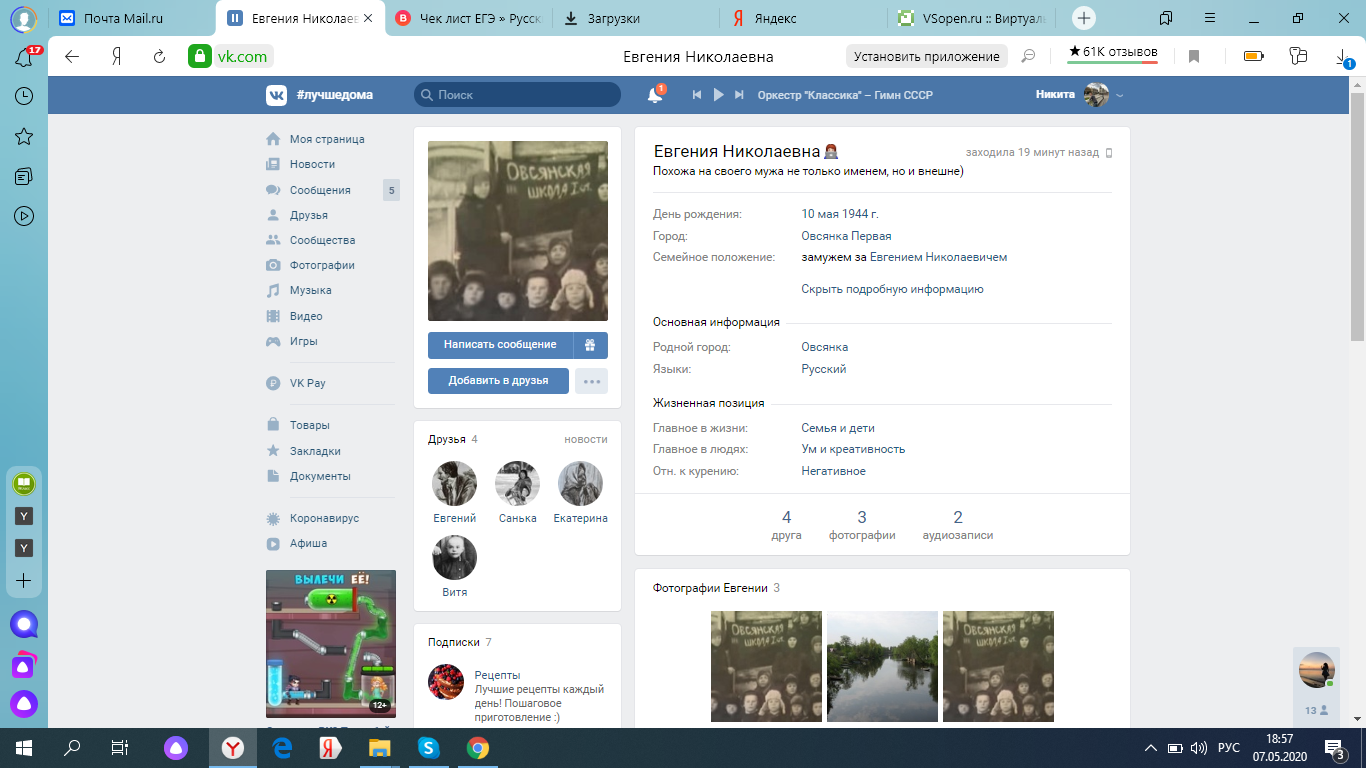 Учащиеся 8 б класса МБОУ СОШ № 59
Учитель: Марченко Олеся Олеговна
Город Брянск
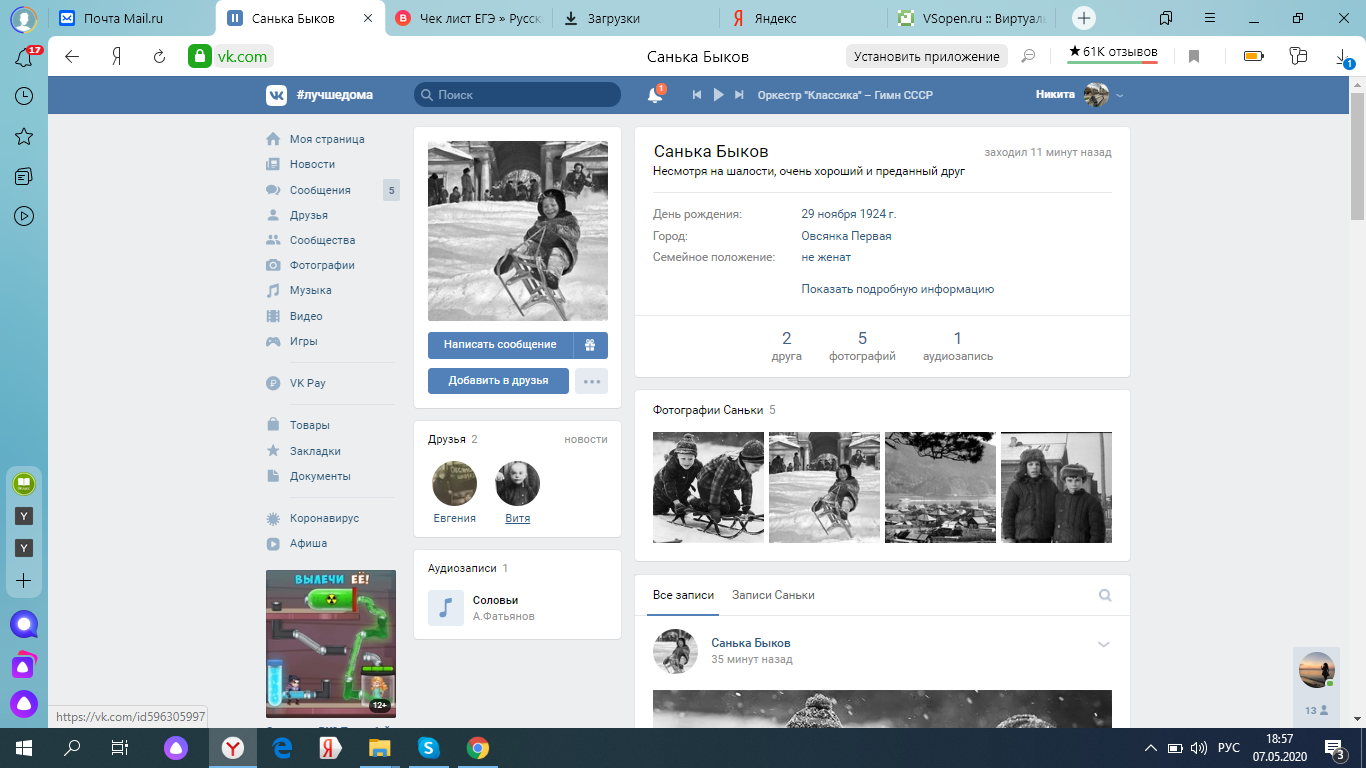 Учащиеся 8 б класса МБОУ СОШ № 59
Учитель: Марченко Олеся Олеговна
Город Брянск
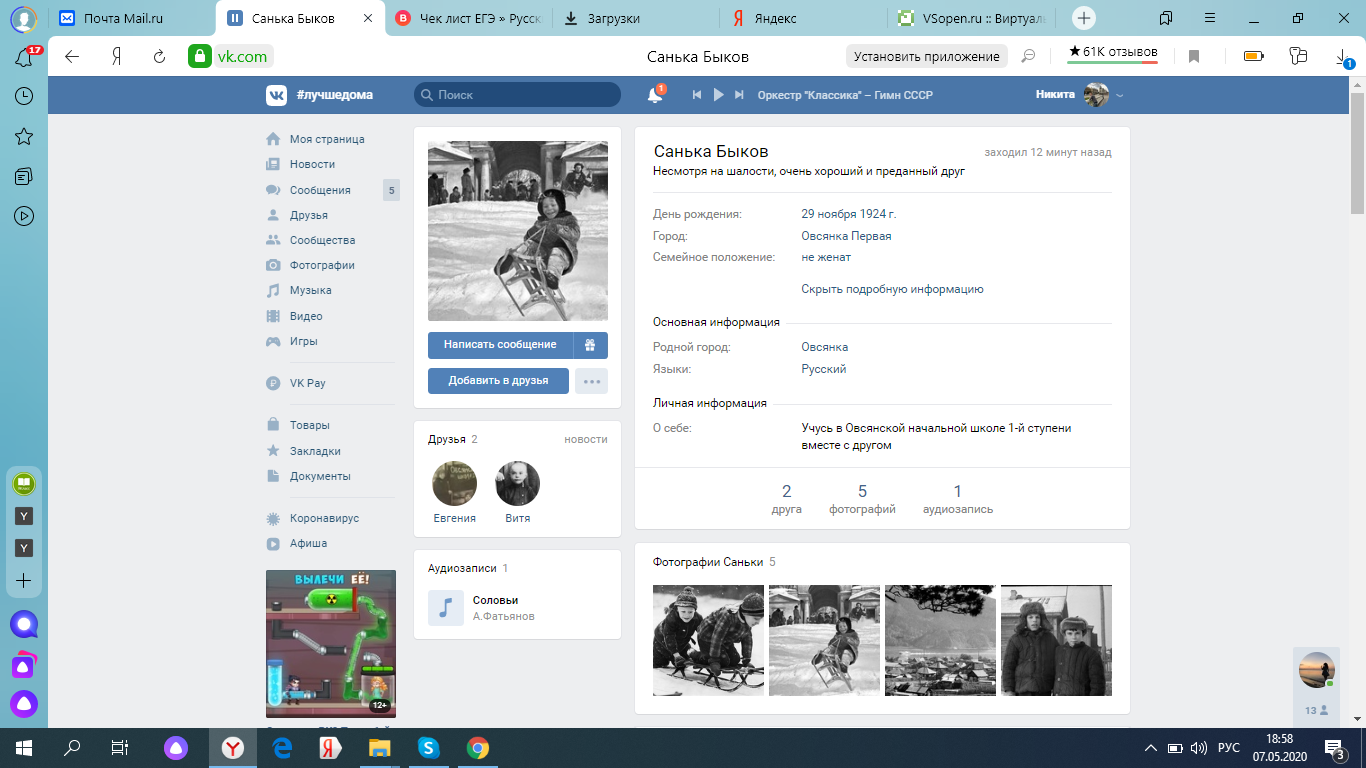 Учащиеся 8 б класса МБОУ СОШ № 59
Учитель: Марченко Олеся Олеговна
Город Брянск
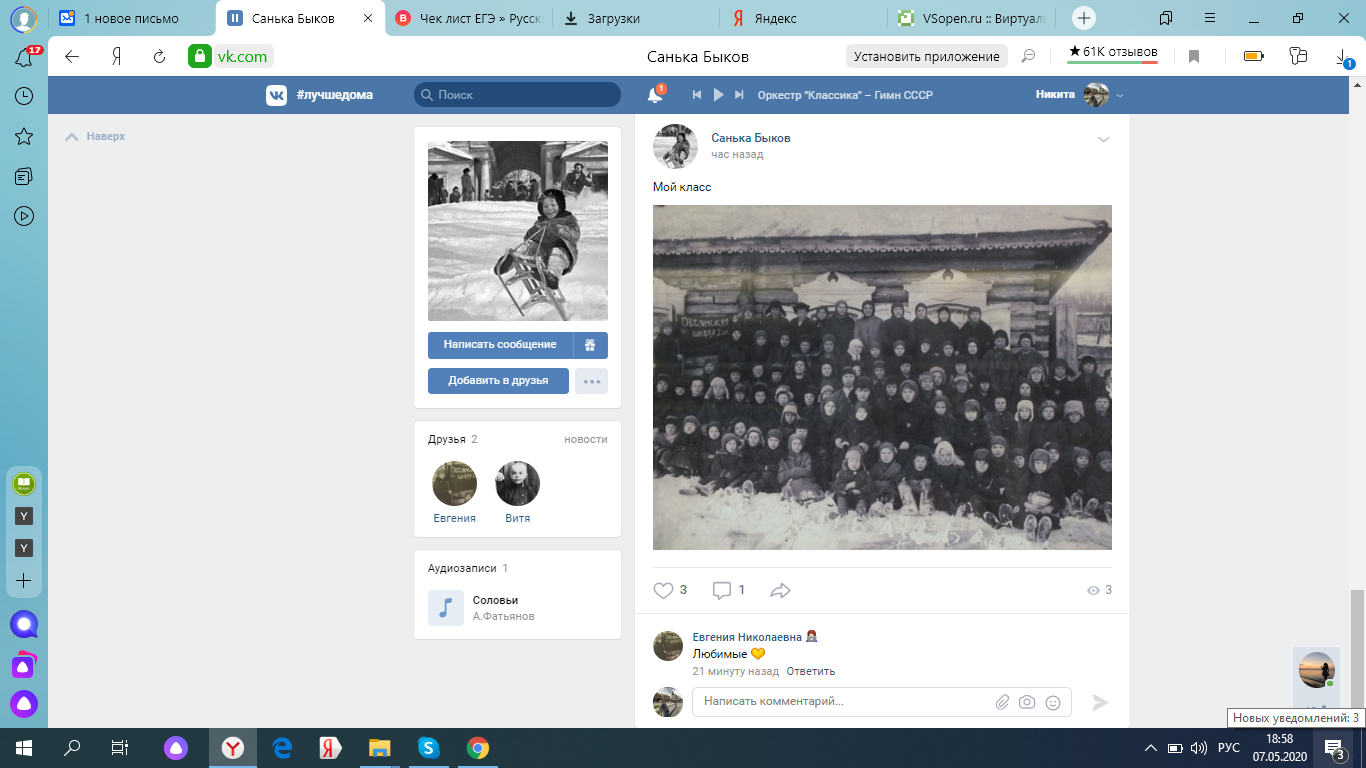 Учащиеся 8 б класса МБОУ СОШ № 59
Учитель: Марченко Олеся Олеговна
Город Брянск
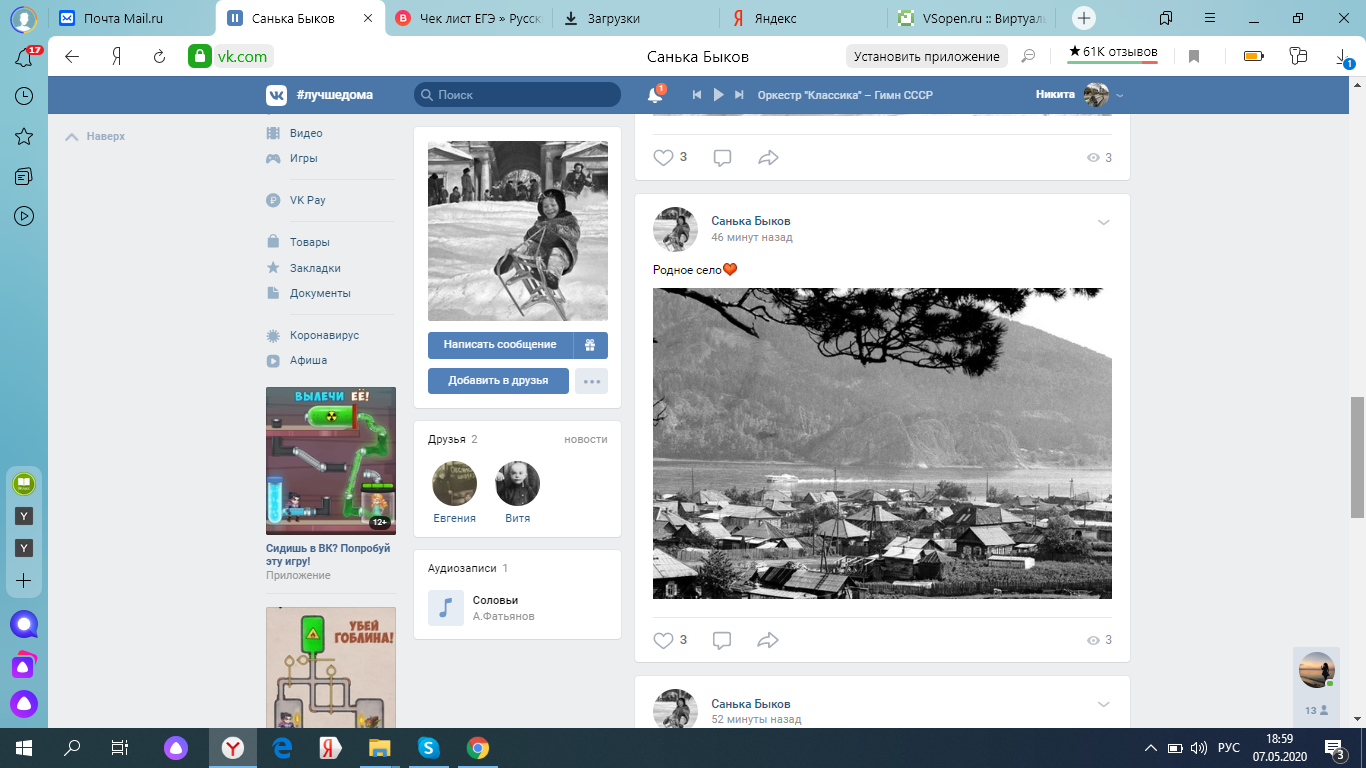 Учащиеся 8 б класса МБОУ СОШ № 59
Учитель: Марченко Олеся Олеговна
Город Брянск
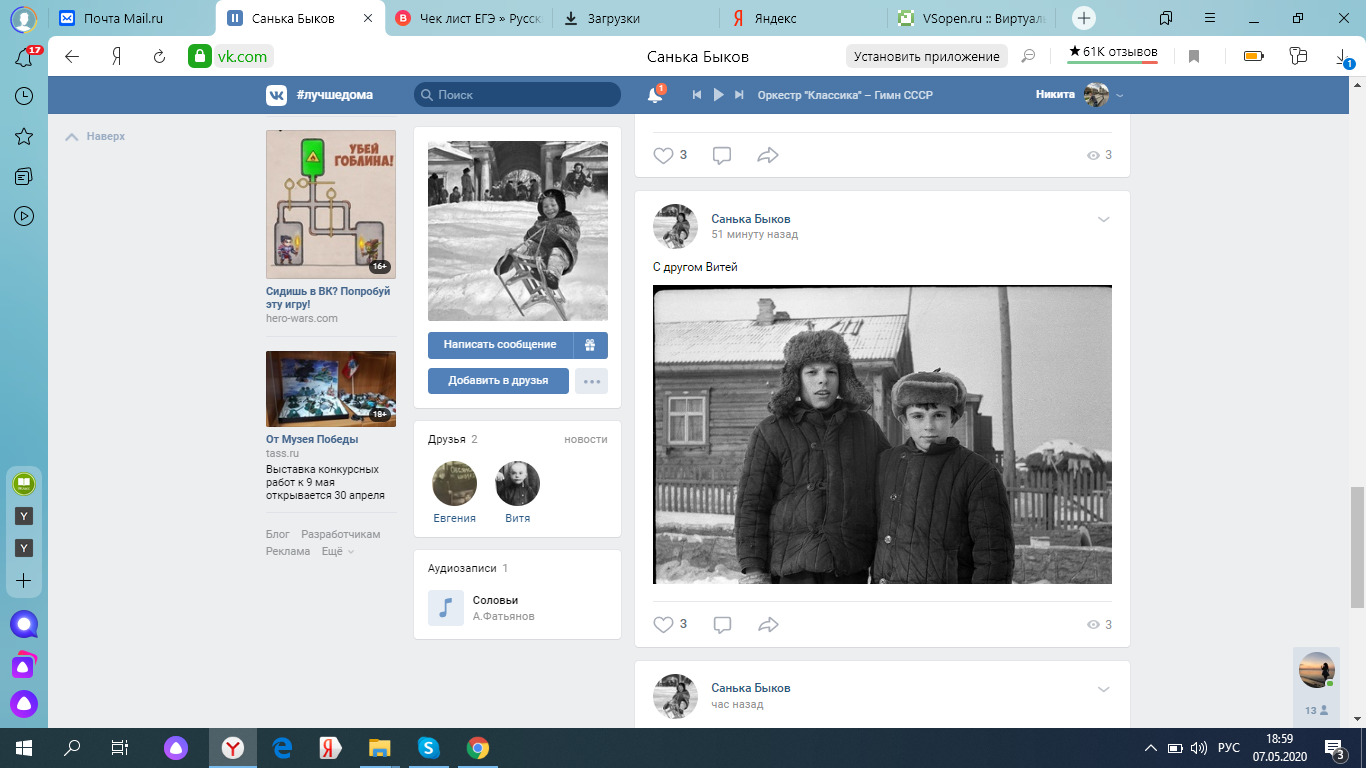 Учащиеся 8 б класса МБОУ СОШ № 59
Учитель: Марченко Олеся Олеговна
Город Брянск
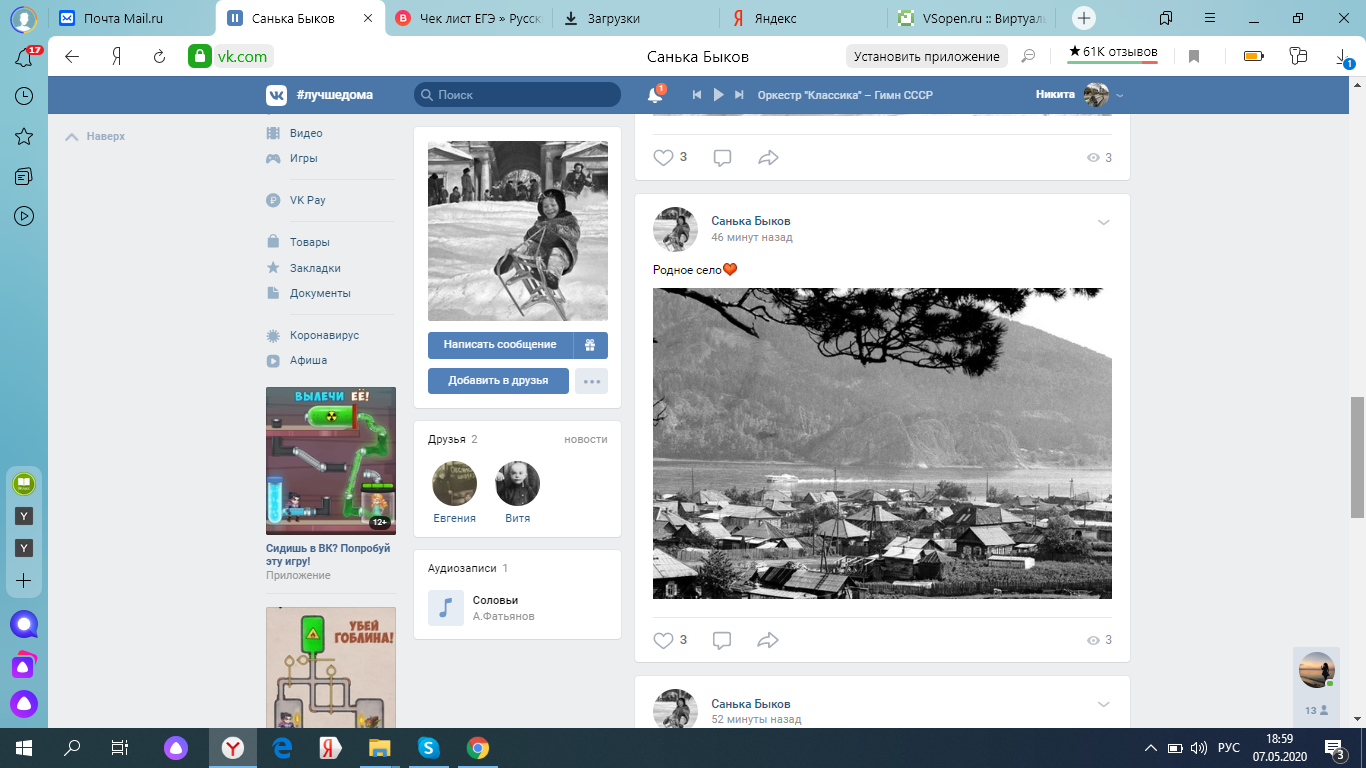 Учащиеся 8 б класса МБОУ СОШ № 59
Учитель: Марченко Олеся Олеговна
Город Брянск
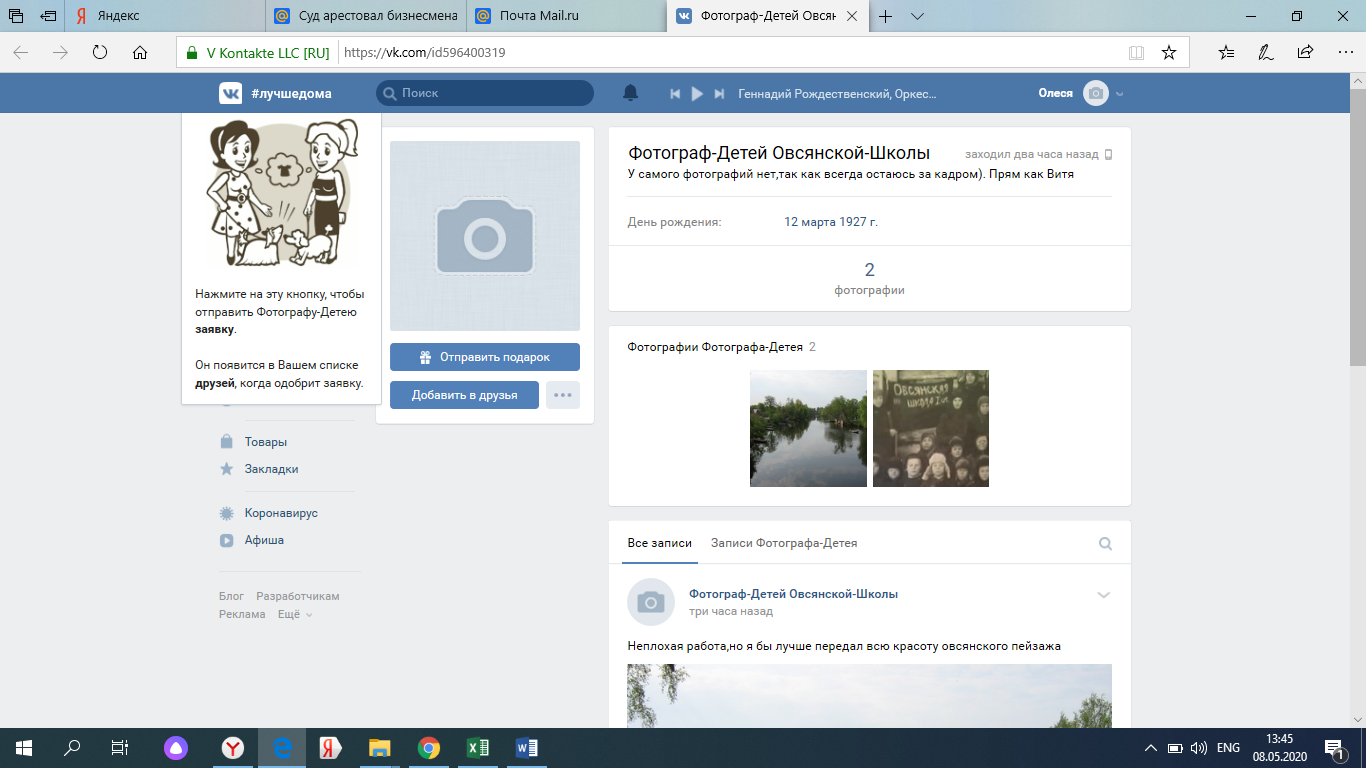 Учащиеся 8 б класса МБОУ СОШ № 59
Учитель: Марченко Олеся Олеговна
Город Брянск